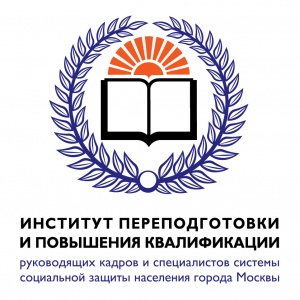 О приведении в соответствие образовательных стандартов с профессиональными стандартами
Директор, доктор исторических наук, профессор Холостова Е.И.
Специалист по социальной работе
2
Три поколения образовательных стандартов
3
Проблемы выпускников
Неумение планировать 
работу
Неумение формировать 
команду
Незнание нормативной 
базы
Слабая ориентация 
в формировании прогнозных 
показателей
Пятый
Неумение делать аналитику
Недостаточность 
навыков по индивидуальной 
работе с людьми
Отсутствие  управленческих навыков
Неумение работать на конечный результат
4
Структура профессионального стандарта
5
Задачи профессиональных стандартов
6
Противоречия между профстандартами и ФГОС
7
Противоречия между профстандартами и ФГОС
Профессиональный стандарт
Образовательный стандарт
8
Предложения (1)
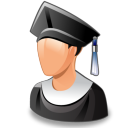 1. Необходимо завершить размежевание уровней подготовки, чтобы и организаторы системы высшего образования, и работодатели четко представляли себе потребность в выпускниках со степенью «бакалавр» и «магистр».
2. Необходимо усилить роль учебных практик, причем не только ознакомительного, но также стажировочного уровня непосредственно в процессе предоставления гражданам социальных услуг и мер социальной поддержки.
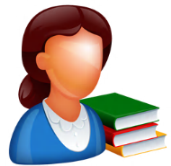 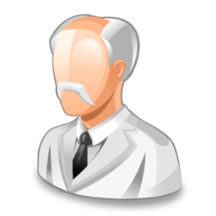 9
Предложения (2)
5. Расширение у выпускников вуза набора практических компетенций – а для этого к преподавательской деятельности в вузах необходимо активно привлекать опытных практиков (например, усилить образовательные компоненты по нормативам и инновационным практикам).

6. Включение,  с учётом наличия нескольких профессиональных стандартов, образовательных модулей, дифференцированных по каждому профессиональному стандарту. Например, специалист по социальной работе и специалист по работе с семьей – это разные профессии, целесообразно разработать учебные планы под каждую из них, и организовать процесс обучения.

7. Увеличение наличия обязательной доли практических часов в структуре курсов; переход приобретенных умений в устойчивые навыки не происходит в стенах учебного заведения. Сохраняется необходимость доучивания выпускника на рабочем месте. Было бы целесообразно учебный курс составлять из двух структурных блоков – теории данного вида деятельности и практикума по данному виду деятельности.
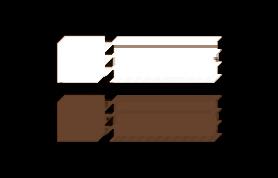 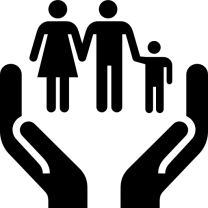 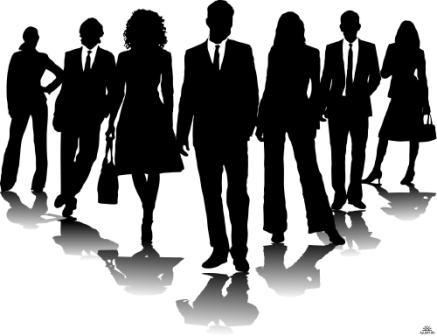 10
Предложения (1)
6. Вернуть на доработку ФГОСы 3+.
Перейти к разработке ФГОСов 4 поколения, сформировав их концепцию исходя из сближения образования и рынка труда, четко определив укрупненные группы.

2. В связи с актуализацией ПС в соответствии с 442 ФЗ, необходим Классификатор профессий для социальной сферы,  формирование матрицы профессий, в которой будет разработана иерархическая модель базовых и вспомогательных профессиональных групп. Это также позволит принимать решения о «профильности» или «непрофильности» образования.
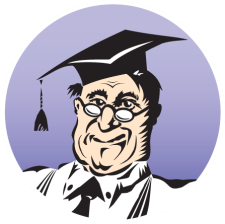 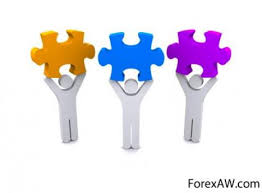 11
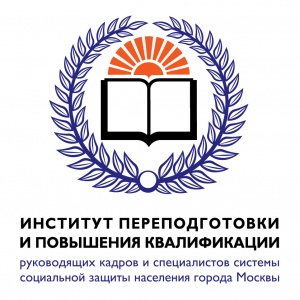 Спасибо за внимание!
www.soc-education.ru 
E-mail: ipk@mos.ru 
Тел./факс: 8(495)  607-50-65